SOMMAIRE:
1-where is the natural habitat
THE GIANT PANDA
2-what we eat
3-physical information
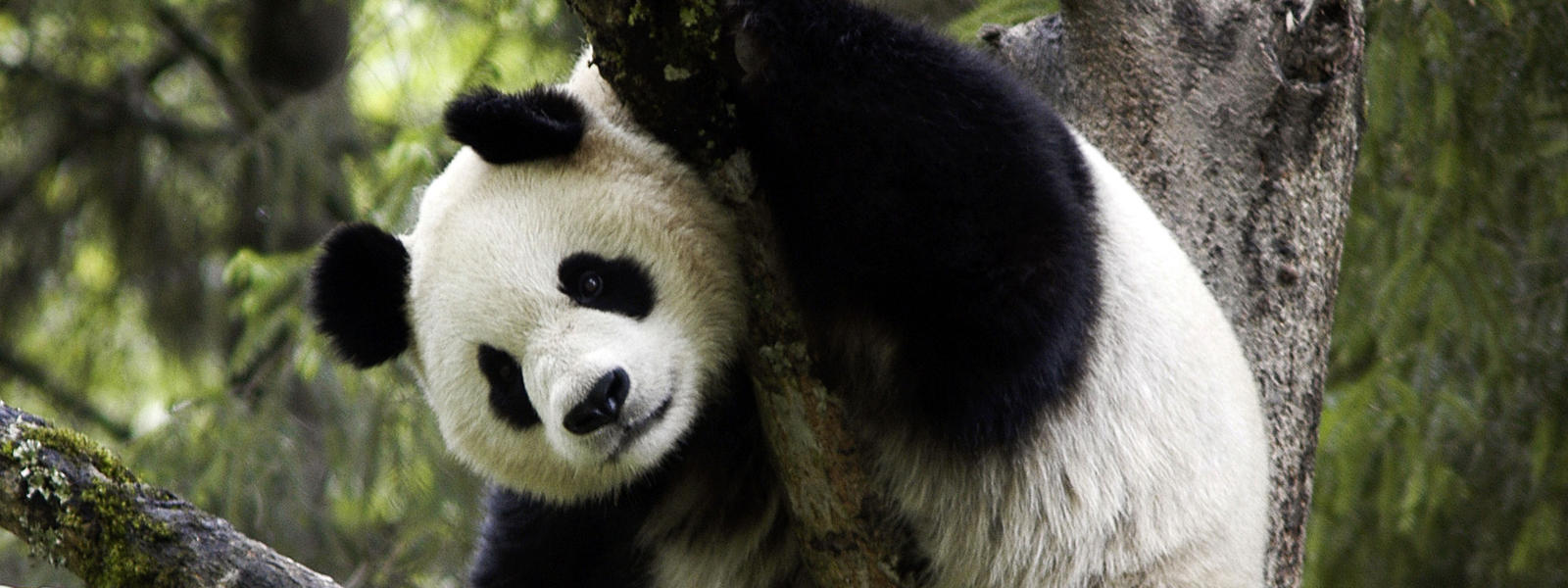 4-reasons why they are endangered
WHERE IS THE NATURAL HABITAT ?
The natural habitat of the giant panda is bamboos  forest of south west of the China
the giant panda is also found in zoo and parks protect
What does it eat ?
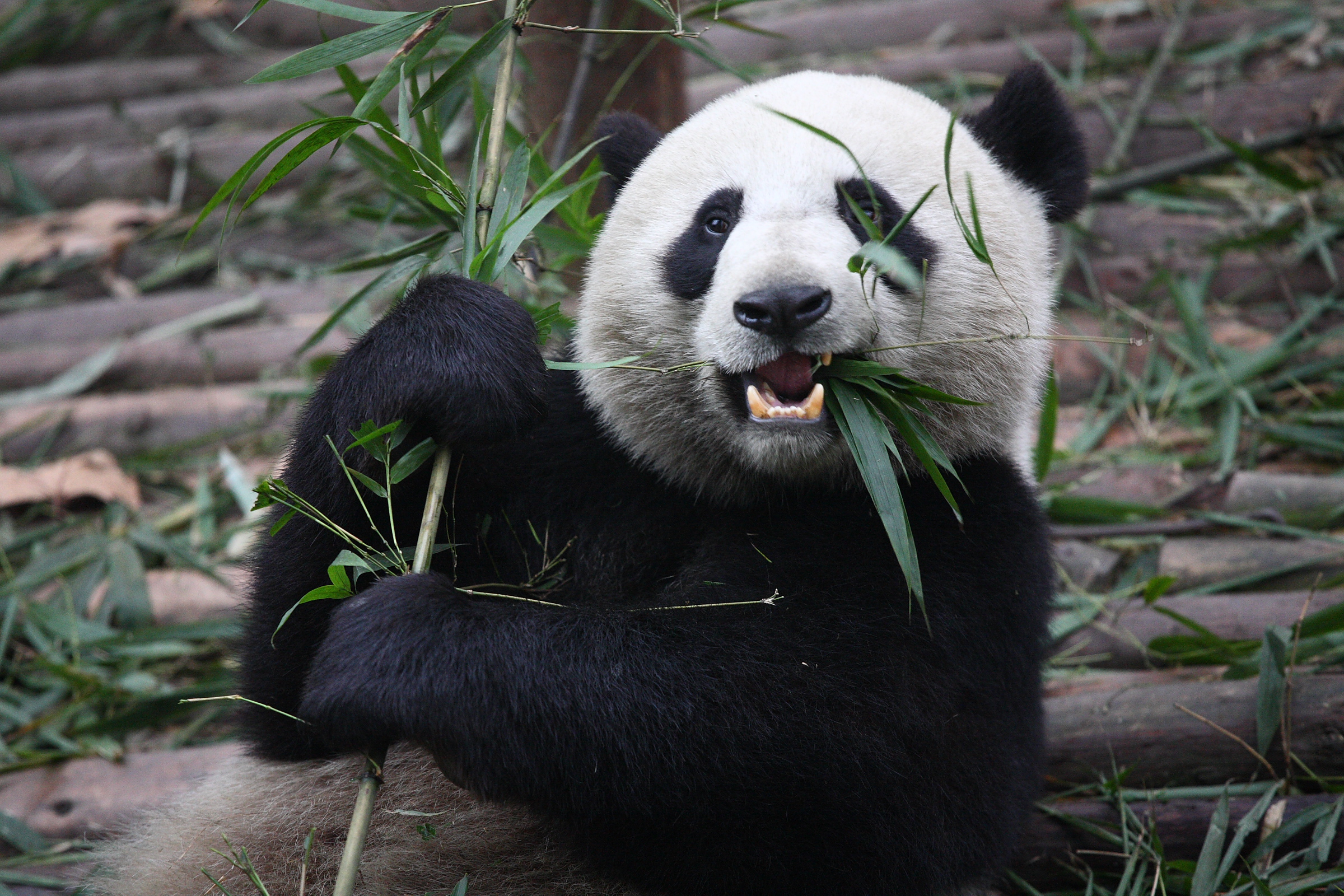 The giant panda . 
It is herbivore.
Physical information :
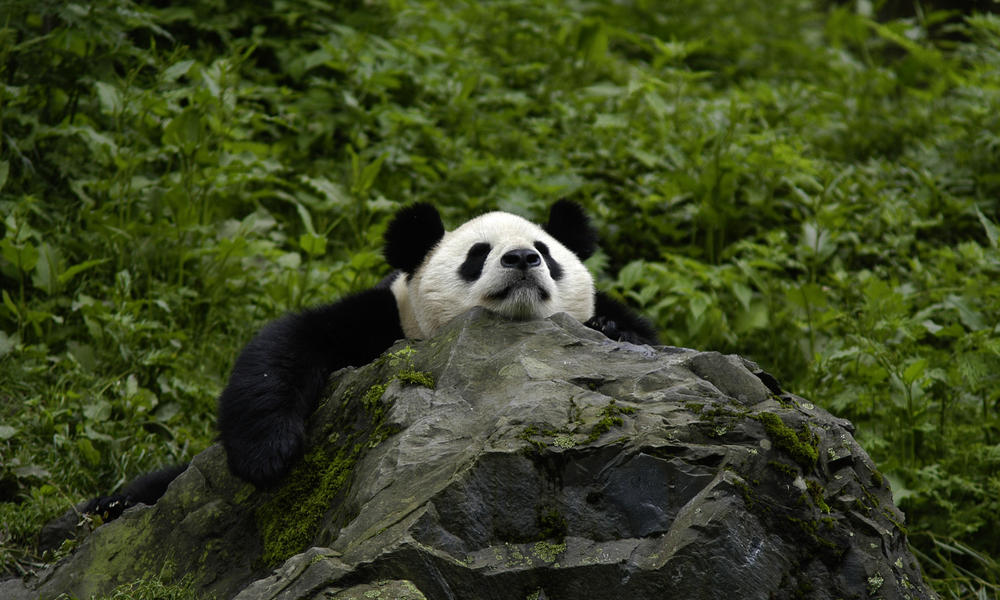 It is about 60 TO 90 CM  TALL
It IS ABOUT 1,2 TO 1,9 METERS LONG
Reasons why they are endangered ?
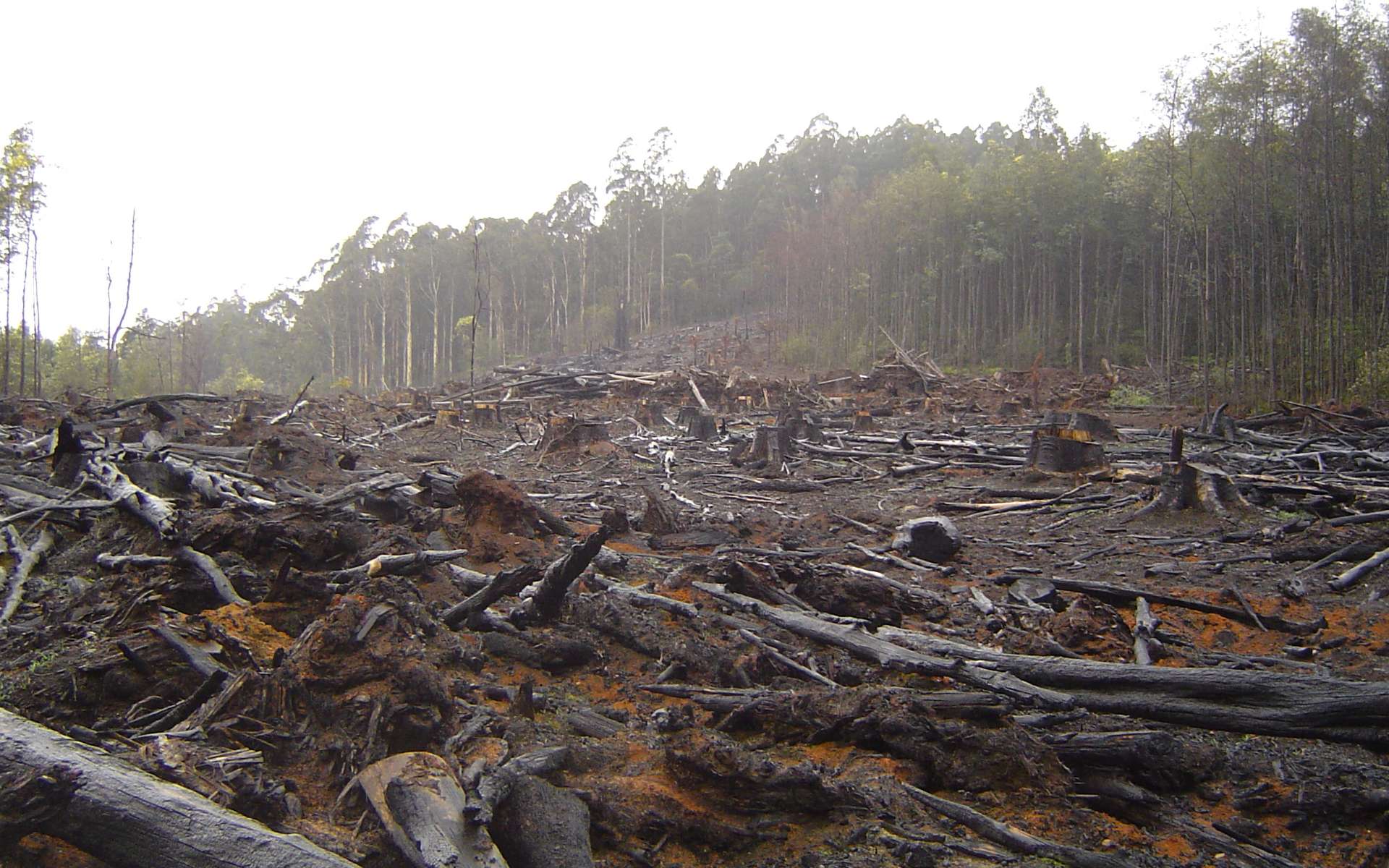 THERE IS ENDANGERED BECAUSE HUMAN ACTIVITY DESTROY FOREST .
Pour ce qui n’ont rien compris .
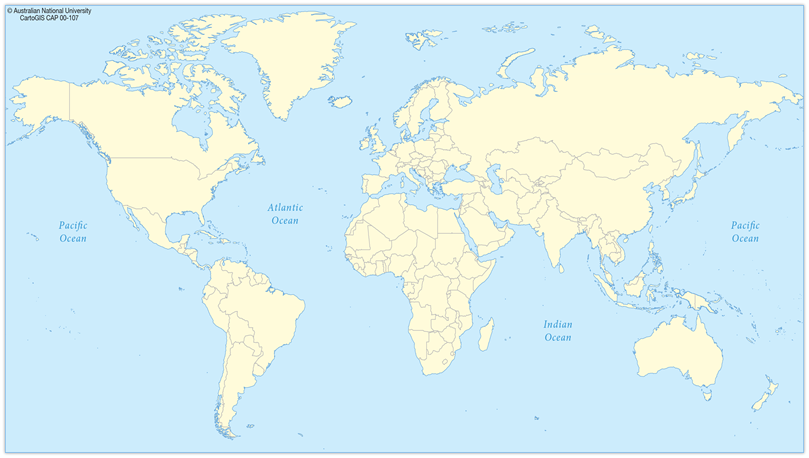